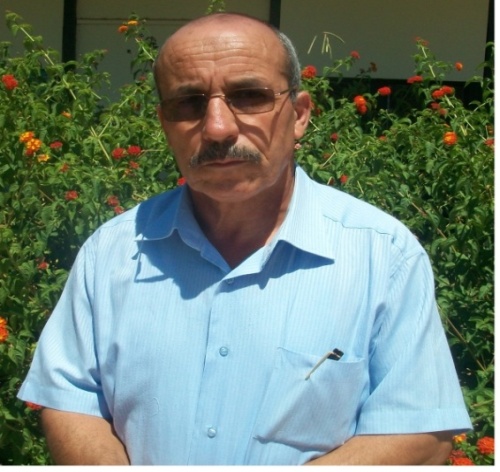 Nettour_Abderah@hotmail.com
0771564442      0661374868
Tresorerie_communale_skikda@hotmail.com 
Tél:038 76 34 45  Fax: 038 76 35 24
1
07/10/2013
أسـرع الـخـطـوات
 إلى تـنـظـيـم
الـصـفـقـات
2
07/10/2013
تـــنـــبــــيـــــــه
لـمــا وضــعــنا بيـن أيـدي الآمـرين بالصـرف و المــحاسـبـين العـمـوميــين دلـيـل مراقـبة النفــقات العـمـــومـيـة أشــرنا إلى وجــوب مــواكــبة التغـيـرات من خـلال النـص القـانـوني و التكـيـف مع هــذه التغـيـرات، و المـحـاسـب العـمـومي مـطالب أكـثـر كـونــه المـوظـف المخـتص  لأنـه كما وضـحـنا في الكـثـيـر من المـرات لـيس بالضـرورة أن يكـون الآمـر بالصـرف مخـتصـا في مــيـدان الـمـحــاسـبـة العـمــومـيــة ، وهــده الوثـيــقـة التي نــزود بها الآمـرين بالصــرف بالـدرجـة الأولى لأنــهــم يمــثـلـون المصـلـحة المـتـعـاقـدة هي مـســلك قـصــيـر إلى تنظــيــم (قــانون) الصـفــقـات العـمـومـية ، تمـكـنهـم من الوصـول إلى المــعـلـومـة بأسـرع وقـت عــن طـريــق قـراءة صـحـيـحـة من خـلال التـوضـيـحـات التي رفـعـنا بـهـا الغـمـوض عــن الــكـثــير مــن النـقــاط ، و هي أيضـا وثـيــقـة أسـاسـية لأعـضـاء  لجـان الصـفــقـات العـمـومـيـة ولمخـتلـف المصالح التي تـتعـامـل في هـدا المـيـدان ، ونــنـبه إلى وجـوب احــتـرام  النـص القانـوني وتـفـادي التـأويـلات أو التظاهـر بالتحـكـم ، بل التـفـوق في تسـيـير الصـفـقـات يكون بــطــلــب التـوضـيحـات لدى المـخـتصـيـن عن طـريـق الـتـواصل  خــاصـة الالكتروني  والأســتفـســار لدى الجـهـات المـسـؤولـة. فالـمـســؤولـيـة في مـيـدان الصـفــقــات الـعــمــومــيــة جــد هــامــة لأن الأمـر يـتـعـلـق بتسـيـيـر أكـبـر كـثـلـة مـن المـال العـام  في مـيـزانـيـة الـدولــة أو الجــمـاعــات المـحـلـيـة أو المـؤسـسات العـمـومــيـة فــهــي محـفـوفــة بالـمـخـاطــر بمـخــتــلف أشـكالـهــا.
3
07/10/2013
تـــنـــبــــيـــــــه
فـهــده وثـيــقــة قــد يــراهــا الـبــعـض و يـقـول أنــها عــاديــة. ونــقــول قــد تــكــون عــاديــة مــن حـيـث الشــكــل لــكــن مــن حــيـث المــضــمــون و الجــهـــد الكــبــيـر الذي بــذل لـتلـخـيـص أكـثــر مــن181  مـادة و انـــتــقــاء الـنـقــاط و الحــالات الـحــســاســة لتـكـون وثـــيـقـة أقــرب إلى العـمـلــيــة و التـطـبـيـقــيـة ولـيس مــدخــلا إلى دراسـة أكـاديـمـيـة لـقـانـون الصـفــقـات الـعـمومــيــة.
عـبد الرحمان نــطــور
FORMATEUR
4
07/10/2013
الــعــرض الــشــكــلـــي لــتـنـظـــيــم ( قـانـون) الصـفـقــات الـعـمـوميـة
الـبـــاب الأول: أحــكـــام تـمـهــيـــديـة
 الـبـاب الثاني: تحـديد الحاجـات و الصفـقات و المتـعاملـين المتـعاقـديـن
الـبـاب الثالـث: إجـراءات اخـتـيـار المتـعـامـل المــتـعـاقــد
الـبــاب الرابع: أحــكــام تـعـاقـــديــة
الباب الخامس: رقــابــة الــــصـفــــقــات 	
الباب السادس: الاتـصـال وتـبـادل المـعـلـومـات بالطــريقــة الالكـتـرونـيـة
الـباب الـسابع: المــرصــد و الإحــصــاء الاقـتـصـادي للطــلـب العـمــومي
الـبـاب الثامـن: أحــكــام مــخــتــلــفــة و انــتــقــالــيــة
5
07/10/2013
الــعــرض الــشــكــلـــي لــتـنـظـــيــم ( قـانـون) الصـفـقــات الـعـمـوميـة
البــاب الأول:
       أحــكـــام تـمـهــيـــديـة  : المــادة01 إلى 10
6
07/10/2013
الــعــرض الــشــكــلـــي لــتـنـظـــيــم ( قـانـون) الصـفـقــات الـعـمـوميـة
البـاب الثاني:
تحـديد الحاجـات و الصفـقات و المتـعاملـين المتـعاقـديـن: من 11 إلى 24

القـسـم الأول: تحــديـد الحاجات
القـسـم الثاني: الصـفــقـات
القســم الثالث: المـتعامــلـون المتعـاقـدون
7
07/10/2013
الــعــرض الــشــكــلـــي لــتـنـظـــيــم ( قـانـون) الصـفـقــات الـعـمـوميـة
الباب الثالث:
 إجــراءات اخــتـيــار الـمـتـعـامـل المــتـعــاقــد: من 25 إلى 60

القسـم الأ و ل: كيفـيات إبـرام الصـفـــقـات
القسـم الــثـاني: تأهــيـل المــتـرشحــيـن
القسـم الــثـالث: إجــراءات إبــرام  الصـفــقات
القسـم الــرابع: حالات الإقــصاء من المـشاركــة في الصـفـقـات
القسـم الخامس: اخــتــيــار المــتـعــاقــد
القسـم السادس: مـكافـحــة الفـســاد
8
07/10/2013
الــعــرض الــشــكــلـــي لــتـنـظـــيــم ( قـانـون) الصـفـقــات الـعـمـوميـة
البـــاب الرابع:
 أحــكــام تـعـاقـــديــة: من ­62 إلى 115

القســم الأ و ل: بـيـانــات الصـفــقــات
القســم الــثـاني: أســعـار الصفــقــات
القســم الــثالـث: كـيــفــيـات الــدفــع
القســم الــرابـع: الضــمــانـات
القســم الخامس: الــمـلــحــــق
القســم السادس: الـتـعـامـل الـثـانــوي
القســم الـسـابع: أحـكام تـعـاقـديـة مخـــتـلـفـة
9
07/10/2013
الــعــرض الــشــكــلـــي لــتـنـظـــيــم ( قـانـون) الصـفـقــات الـعـمـوميـة
الباب الخامس:
رقــابــة الــــصـفــــقــات: من 116 إلى 172	

القـسـم الـتمهـيـدي: أحــكــام عــامــة
القــســـــم الأ و ل: مخـتــلف أنــواع الـرقــابــة 
القــســـــم الثـانـي: هــيــئــات الرقــابــة
10
07/10/2013
الــعــرض الــشــكــلـــي لــتـنـظـــيــم ( قـانـون) الصـفـقــات الـعـمـوميـة
الــبــاب السـادس:
الاتصال وتـبادل المعـلومـات بالطـريقة الالكتـرونـية: المادة 174 و 175

القســم الأول: الاتـصال بالطـريـقـة الإلكـتـرونـيـة 
القســم الثاني:  تبادل المعلومات بالطـريـقـة الإلكترونيـة
11
LAISSOUF Samir
07/10/2013
الــعــرض الــشــكــلـــي لــتـنـظـــيــم ( قـانـون) الصـفـقــات الـعـمـوميـة
الباب السابع:
 المرصد و الإحصاء الاقـتـصـادي لـلطلـب العـمومي: المادة 175 و 176 

القســم الأول: المـرصـد الاقـتـصـادي لـلـطـلب العـمـومي 
القســم الثاني: الإحـصـاء الاقـتـصادي للـطـلـب العـمـومي
12
07/10/2013
الــعــرض الــشــكــلـــي لــتـنـظـــيــم ( قـانـون) الصـفـقــات الـعـمـوميـة
البــاب الثامـــن:
 أحــكـــام مــخــتـــلــفــــة و انـــتـــقـــالـــيــــة: مـن الـمادة 177 إلى المادة 181
13
07/10/2013
الـــــصـــــفــــــــقــــــــــة
عــقــد مـكـتــوب يـخــضــع لــنــفـس أحــكـام الــعــقـــود فـي مــفـهــوم الـتــشــريــع تــبــرم قـصــد: ـ انـجـاز أشغــال ـ اقـتـنـاء لـوازم ـ انجـاز دراسات ـ تقـديــم خــدمات ، وفــق شــروط مــسـبــقــة تــضـعــها الــمــصــلــحــة الــمــتـعــــاقــدة يــلــتــزم بــهــا الــطــرف الـمـتـعــاقــد.

ويــخـتـلـف عــقــد الــصــفــقـة أو الاتـفــاقــيـــة عــن الـعــقــد الـخــاص مــن حيــث الـشــروط. 

فـالـعــقــد الخــاص مــثــلـمـا تـبـيــنـه الـمـراجــع القانـونــيـة يـتـضـمـن عـنـاصـر تخـتـلف عـن عـقــد الـصـفــقــة الذي يتـضــمـن أحــكــام تـعـاقـديــة و يـتــضـح ذلــك مــن خـلال الجــدول المـبـيـن أدنــاه:
الـــصــفــقــة ( الـعـقــد)
الإدارة تحـدد القواعد التعـاقدية
المتعاقد لا يملي أي شــرط.
لـه حـريـة تـحـديد الأسعار لا غير.
وجـوب توفـر عـنصـر المنافـسـة.
الهدف ترشيد اسـتعـمال المال العام.
الإدارة تـمـثـل مــجـمــوعــــة.
العـقوبة تـصدر دون إخطار مسبق كونـه شـرط قـبـل بـه المتعامــل.
عـــــــقــــــد خـــــواص
مــنـاقـشـة الـشــروط
كـل طرف يـملي شروطـه بحرية.
تـرك المـدة التعـاقـديـة مـفـتـوحـة.
لا تـوجـد حـريـة في تحـديـد الأسعار.
كل طرف يعمل لمصلحة خاصة وتمثيل خاص.
أمــا الأحـكـام الـتعــاقــديــة الإجـبــاريــة فــهـي الــمــنـصـوص عــلــيــهـا فــي الـمـادة 62 مــن تــنـظــيـم الـصـفـقــات الــعــمــومــيـة ( ونــنــصـح فــي هــدا الشــأن لــتــســهــيــل عـمــلــيــة الـمـراقــبــة تــرتــيـب الــبـيــانــات فــي الــصـفــقـــة مثــلــمــا جــاءت فــي الأمــر الــرئــاســي)
14
07/10/2013
الـمــراجــع الـقـاعــديــة للصـفــقــات العــمــومــية

الـقـــرار الـمـؤرخ فـــي 21-11-1964 المـتـضــمــن الـتـصــديـــق علـى دفـتـر الـبـنـــود الإداريـــة الـعـــامــــة CCAG 
الـمـرســـوم الـرئـاســي 10-236 الـمـؤرخ فـــي 07-10-2010 المـتـضـمـن تـنـظـيــــم الـصفـقـات الـعـمـوميـة الـمـعـدل و الـمـتـــمــم ( ألغـى كـــل النـصــوص الـسـابـقـــة )
15
07/10/2013
مــــجــــــــال الـتــطـــبـــيـــــق
 
الـمـــادة 2 (تـســمـــى الـمـصـلـحة الـمـتـعـاقـــدة) يــطــبــق تـنـظــيــم الــصــفـــقـــات الـعــمـــومـيــة عـلــى :
الإدارات العـمــومـيـــة 
الهـيـئـــات الـوطنـيـــة المـسـتـقـــلـــة 
الــــولايــــات 
الـبــلـــديـــات 
الـمــؤسـسـات الـعـمـومـيـــة ذات الـطـــابـــع الإداري 
مــراكـز الـبـحـث و التـنـمـيــة و المـؤسسـات الـعـمـومـيـــة الـخـصـوصـيـة ذات الـطـابـــع الـعـلـمـي و الـتـكـنـولـــوجي و المـهـنـي و الـمـؤسـسـات الـعـمـومــيـة الاقـتـصـاديــة عنـدمـــا تـكـلـف بـــإنـجـــاز عـمـلـيـــة مـمـــولـة كـلـيـا أو جــزئـيـا بـمـسـاهـمــة مـــؤقـتـــة أو نـهـائـيـــة مـــن الـدولــــة.
لا تخـضـع العــقــود الـمـبـرمـة بـيـن إدارتــيـن عـمــومـيـتـيـن لأحـكـام هــذا المـرســوم (أي يـبــرم العــقــد لـكــن الإجــراءات  كإعـلان الــمــنـاقــصــة أو الاســتـشـارة و تــأشـــيــرة لـجــنـة الـصـفــقــات وغــيــرهــا غــيـر مـطــلــوبــة)
16
07/10/2013
الـــوثـــائــــق الأســاســيـة للـصـفـقــــة
دفـتـــر الـشـروط و يـتـضـمـــن: ( المــادة 10)

دفـــاتـــر الـبـنـــود الإداريـة العـامــــةCCAG   و هــو الـدفــتـر الـمـطـبـق عـلـى جـمـيـع الصـفـقـات ، و هـو وثــيـقــة دائــمــة مـصـادق عـلـيـهـا بقــرار وزاري مــشـتـــرك وهــو أيــضا وثـيـقـة تهـم رجــال القـانـون لأنــه يـضــع القـواعد القـانـونـيـة العـامة لكل  الصفـقات لأي إدارة التي على أسـاسـهـا تحـدد العـلاقـات بيـن المـصلحـة المتـعاقـدة و المتـعامـلـيـن
دفـــاتــر الـتـعـلـيــمــات المـشـتـركــة CPC: و هـي التي تحـدد الإجراءات التـقـنـيـة المطـبـقـة على كل الصفـقـات المتـضـمـنـة أشغال خـدمات او تـوريـدات وهـي وثـيـقـة دائـمــة مـمـاثـلـة يصادق عـلـيـها الـوزيـر المعـنـي وهي أيـضا وثـيـقـة تتـضمـن وجــوبــا جمـيـع البـنـود والشـروط المـرتبـطة بنـوع و تحـضيـر المــواد و العــتاد و طـرق تـنـفـيـذ الأشـغـال وطبـيـعـة تقـيـيـم المنـشآت  وهي وثـيـقـة لا تهـم كـثـيـرا رجال الـقانـون بقـدر مـا تهـم التـقـنــيـيـن . 
دفــــاتــــر التـعـلـيـمــــات الـخـاصــــة CPS : و هي التي تحـدد الأحكـام و الشـروط الخاصة بكل صفـقـة و خـلافا لدفـتــر البـنـود العامــة  ودفـتـر الـتعلـيـمات المـشـتـركـة فأن دفـتـر التعـليـمات الخاصة ليـس وثـيـقـة دائـمـة  لأنــه يتــم إعــدادهــا حسـب كـل عـقـد و هـي تحـدد الأحـكـام والشـروط الخاصة بكل صفـقـة ( المـدة التـعـاقـديـة ، الطـرق التـقـنـية لانجـاز المـشـاريـع ، نــوع الســلـع والـمـواد الأولـيــة المسـتعـمـلـة ، كما يمكـن أن يتـضمـن ترخـيـصات دفـتـر البـنـود العـامة حيـث يسـتـوجـب في هـذه الحالــة ضـبـط قـائـمـة الـتـرخـيـصات.
17
07/10/2013
الـــوثـــائــــق الأســاســيـة للـصـفـقــــة
دفــتـــر الـشــــروط :هــــو الـــوثـيـقـــة الـرئيــسـيــة ذو أهـمـيـــة خـــاصـة، تــعــده الـمـصـلـــحـــة المـتـعـاقــدة تـحــدد فـيــه بـصــورة دقـيـقــة و مـفـصـلـــة حـاجــاتــهــا وجـمـيـــع الـشـروط  و الإجـــراءات حــصــة وحــيــدة أو حــصــص مـنـفـصلـة، ويـرفـق بـالمـبـلـغ الإجمالي للاحـتـيـاجات (تـقـديـر إداري)، ويـعــرض علـى لـجـنـة الـصـفـقـات الــمــخـتـصــة للـتـأشـيــرة ( يـحــدد اخـتـصاص الـلجـنــة مـن خـلال الـتـقــديـر الإداري).
	يـتــم مـنـــح التـأشــيـــرة خـــلال 45 يـــومـا مــن عـــرض دفـتــر الـشـروط عـلـى لـجـنـة الصفـقــات المـخـتـصـة تـكـــون صـالحـة لـمـدة ثـلاثـــة أشــهـــر ابـتـدءا مـــن تـــاريــــخ تـــوقـيـعـهـا و إذا انـقـضـي هـــذا الأجـــل تـعــرض دراســـة دفــتـــر الشــروط مـــن جـــديـــد عـلـى لـجـنــة الصـفـقـات المـخـتـصـة. 
	(الـمـــادة 132 ): تـخـضـع مـشـاريـع دفـاتر الشـروط لدراســة لـجـان الـصـفـقـات الـمـخـتـصـة قـبـل الـشـروع فـي إجراء الـمـنـاقـصـة أو عـنـد الاقـتـضاء، الـتـراضـي بـعـد الاسـتـشـارة، حـسـب تـقـديـر إداري لـلـمـشـروع، ضـمـن الـشـروط الـمـحـددة فـي الـمـادة 11.
18
07/10/2013
ســقــف إبـــــرام الـصــفـــقــــــة
الـمــــادة  6 

	إذا تـجـاوز مــبــلـــغ الـعـقـــد أو الطـلـب الـسـقـف الـمـحـدد قـــانــونـــا تـبــرم صـفـقـة إجــباريا (يـمـكـن تـحـيـيـن الســقــف بـمـوجـب قـــرار مـــن الـــوزيـــر المـكـلـف بـالـمـالــيــة) 
	أمـــا المـبـالـــغ الـتـي تــســاوي أو أقـــل مـــن سـقـف الصـفـقــة، يـجـب أن تـكـون مـحـل اسـتـشـــارة كمـا يـجــب أن تــكـــون مـوضـوع سـنـد طــلــب أو عـقــد تحــدد فــيــه حـقـــوق الأطـراف وواجـبـــاتـــهـــم. و بالنـسـبـة للـدراسـات يـبـرم الـعـقـد مـهـمـا كـان الـمـبــلــغ. و يجـب إرفاق الــتـزام الـنفـقـة بـتقـريـر تـقـديـمـي يبـرر فـيـه الاستشارة وكيـفـيـة اخـتـيـار المتـعـهـد الـذي رسـت عـلـيـه الاستشارة.
تــســتــفـــيـــد الــمـصـلـحـــة الـمـتـعـاقــدة مـــن إعــفـــاء إجــراء الاسـتـشـارة فــي حــــدود (رصـيــد ) سـنــوي    ـ حــالـيــا ـ 500 ألـــف ديـنـــار جـــزائـــري للـطـلـبــات و لا يشــتـرط  إبــرام عــقـد ، و200 ألـــف دج لـلـدراسـات لكــن لا بـد من عـقـد أي مـجـمـوع مـبـالغ الـطـلبات خلال الـسـنة الـمـالـية و جـاء رد قـسـم الصـفـقــات الـعـمـومـيــة بـوزارة المـالـيـة أنــه لا يـمـكــن للـمـصـلـحـة المـتعـاقـدة إبــرام طـلـبــات أخــرى دون إجــراء اسـتـشـارة بـعـد تـجــاوز مـبـلـغ 500.000 دج ( المادة 06  الفـقرة 7 )
19
07/10/2013
ســقــف إبـــــرام الـصــفـــقــــــة
عـنـد بـلـوغ مـجـمـوع الـطـلـبـات (آخـر وصـل طلـب ) لـخـدمــات ممـاثـلــة ، لـدى نـفــس الـمتعـامــل سـقـف الصفـقـة ، يـسـتـوجــب إعــداد صـفـقـة (دون انتـظار مرحـلـة الـدفــع لأن الأمـــر يتـعـلـق بمـجـمــوع الطـلـبــات و لـيــس مجـمــوع الـمـدفـــوعـــات (الـتـسـديـــدات)، كـمــا تـخـضــع مــؤسـسـة ســـونـلـغــاز، و الـشـركـــات الأخـــرى لـنـفـس الإجـــراء مـــع مـــراعــاة أحـكــام الـقـــرار الـــوزاري الـمــؤرخ فــي 11-07-2005 ج ر 65 الــمــخــفـف لـبـعـــض الإجـــراءات لصـالـــح مــؤسـســة ســونـلـغـــاز. ولا يـعـنـي ذلـك التـوقـف عــن الـتــعــامــل حـتى عـرض الصـفـقـة بـل تـواصل الـمــصـلــحــة تعـامــلاتـهــا بـصــفــة عــاديــة و يـجــب تـفـادي اللـجــوء إلى تـجـزئــة الطـلـبـات بالـتــحــايــل قـصـد الـتـهـرب مــن الإجـراءات الـعــاديـــة للـصــفــقــة. (المــادة 06 الفـقـرة 4).
     ولأنــه لا يـمـكــن إصــدار أمــر بـدايـة الأشـغــال إلا بـعـد إبــرام الـصـفـقـة فـقـد تـكـون هــنـاك حـالات استثـنـائـيـة بـيـنـتـهـا أحكـام الـمادة 07 كـوجـود اسـتـثـمـار تـجـسـد مـيدانــيا أي سـجـل نـسـبـة انجــاز واضـحـة أو مـلـك عـمـومـي مهـدد بـخـطـر كالانهـيار أو الانجـراف يـمـكـن أن يـشـرع فـــي تـنـفـيــذ الأشــغـــال بمــوجــب مـقــرر تــرخــيــص مـعـلـل صـــادر عـــن الــوالـــي (مـحـلـيــا) أو الـوزيـر، وتـتـرســل نـسـخـة مــن المـقـرر إلى وزيـر الماليــة و مـجـلـس الـمـحاسـبــة (تـعـديـل الـمـادة  7).
و فـي كـلـتــا الحـالـتـيـــن لا يـمـكــن تـجـــاوز مـــدة (06) ستــة أشــهـر مــن صـــدور آخـــر وصـــل طــلــب أو الـتــرخــيـص لـعـــرض صـفـقـــة التـسـويـــة أمـــام لجــنــة الصفـقـــات المـخـتـصـــة.    
        و قــد لا تـسـمـح حـالات الاسـتـعـجـال الـمــلــح بــأعــداد الـصـفــقــة، يــمـكـن تـعــويــض ذلــك بــمـراســلات الــطــرفــيــن حــول الــعــمــلــيـة. 
( يجـب عـلى المـصلـحـة المـتعــاقـــدة الالـتــزام بالحـالات المـبـيـــنـة في تـنـظــيـم الصــفـقــات لا غـيـر وتـفـادي الاجـتـهــادات في الحـالات الأسـتعـجـالــيــة )
20
07/10/2013
ســقــف إبـــــرام الـصــفـــقــــــة
تـــحـــــديــــد الـحــــاجـــــــات ( الـمـادة 11 )

     قــبـل الـقــيــام بــأي إجــراء مـرتـبــط بالــصـفــقــة يـتـعـيـن علـى الـمـصـلـحـة تــحـديـد حــاجـاتـهـا في دفـتـر شــروط ،هـذه الحـاجـات قـد تـكـون في شـكـل حـصـة واحــدة أو حــصـص مـنـفـصـلـة (مـنـصـوص عـلـيـهـا إجـبـاريـا فـي دفــتـر الشــروط). بحـيـث يـتــم تــحــديــد ذلــك وفـقـا لـطبـيـعـتـهـا  و كـمـيـتـهـا وكـذا مــبالـغــهـا الإجـمـالـيـة (يـمــنـع تـقـســيـم الـمـشـروع وتـحـديــد بـعـض الحــصـص يـكـون مـبـلـغهـا أقــل مـن الـسـقــف المـحـدد بــهــدف تـفـادي الإجـــراءات الـقانـونـيـة لإبـرام الـصـفـقــة)
    يــمــكــن إدراج أسـعـار اخــتــيــاريــة فــي دفــتــر الــشــروط لـكــن لابــد مــن تـقــيـيـمـهـا قـبـل مـنـح الـصــفــقــة.
    عــنـدمــا تــكـون الـحـاجــات في حـصـة واحـدة، تـمـنـح لـمـتـعـامـل واحــد و إذا كـانـت في شـكـل حـصـص تــمـنــح لـواحــد أو لــعــدد مــن الـمتـعـامـلــيـن- يـتـم التـقـيـيــم حـسـب كـل حـصــة- لــكــن يــمـكـن للــمـصـلــحــة الــمـتــعـاقــدة أن تـحـدد عــدد الحـصـص التي تـمـنـح لـمـتـعـهـد واحــد أي حتى ولــو رسـت عـلـيـه لـكـل الـحـصـص.
    وفــضــلا عــن وجــوب الـنــص فـي دفــتـر الشــروط عــن الـتـحـصـيـص يـجــب أن يـبـيـن ذلــك في مـيـزانـيـة الـتـجـهـيـز ويــهـيــكــل الـبـرنــامــج  أو مـقــرر الـتــســجـيــل حـســب الـحــصــص
21
07/10/2013
ســقــف إبـــــرام الـصــفـــقــــــة
يـمـكـن للـمـصـلـحـة المـتـعـاقـدة إبــرام عــقــد بــرنــامــج لا تـتـجـاوز مـدتـه 5 سـنـوات يـنــفـد بمـوجـب صـفـقـات تطـبـيـقـيـة سـنـويــة وفــقـا لـسـنـويـة الـمـيزانـيــة ، وتـحـدد اتــفـاقـيـة البرنـامـج أهـمـيـتـه ومـوقـع تـنـفـيــذه ومـبلـغــه و رزنــامــة انــجــازه .
يــمــكــن للـمـصـلـحـة الـمـتـعــاقــدة إبــرام صــفـقـات طـلـبــات عـلى أنـجـاز أشـغــال أو اقـتـنـاء اللوازم أوتـقــديــم خـدمــات ذات الـنـمـط الـعـادي و الـطـابـع الـمـتـكـرر المـحـددة بـموجب قـرار وزاري. مــدة الـصـفـقـة سـنـة واحـدة قـد لا تتـطـابـق مـع الـسنـة الـمـالـيـة لـكنـهـا لا تـتـجاوز 5 سنوات تـجــدد سـنـويــا و لا تـنـفـد إلا بــعـد الالـتـزام الـمـحــاسـبي بــهــا مـن اعــتمـادات ميـزانيـة الـسـنــة وتـسلـيــم سـنـدات الـطـلــبــات.
 تـحـدد صفـقــة الطـلـبــات كـمـيــة و/أو قـيـمـة الـحـدود الدنـيـا و القـصوى للأشـغــال،الـلـوازم و/أو الخـدمات التي هـي مـوضـوع الـصـفـقـة ، الـسـعــر و آليـاتـه و كـيـفــيـات التـسـلــيــم .
يـحــدد اخــتـصاص لجـنـة الـصـفـقـات التي تـمـنـح الـتأشــيـرة  اسـتــنــادا لـلـحـدود القــصــوى
الــحـــدود الــدنــيــا ملــزمــة للمـصــلحــة الـمتـعــاقــدة- لا تـخـفـضـهـا - و الحـدود الـقـصـوى مـلـزمـة للمتعـاقــد- عـلـيـه تـوفـيـرهـا –
يـمـكـن إجـراء اسـتــشــارة انــتــقائـيــة عـنـدمـا تـكــون الـعـمـلـيــات مـعـقـدة أو ذات أهـمـيـة خـاصـة مـحــددة بـمـوجـب قـرار وزاري مـشـتـرك بيـن الـوزيــر الـمـعـني و الوزيـر المـكـلـف بالمــاليــة 
يـمــكــن إجــراء اســتـشــارة مــبـاشــرة للمـتعـامـلــيـن الاقــتصاديـيـن الـمـؤهـلـيـن الـمـسجـلـيـن فـي قـائـمـة مـفـتـوحـة تـعـدهـا الـمـصـلـحـة الـمـتـعـاقـدة عـلـى أســاس انــتـقـاء أولــي وتـخـص هـذه الاستـشـارة عـمـلـيـات هـنــدسـة مـركبـة أو ذات أهـميــة خــاصــة و/أو اقــتـنـاء لـوازم خـاصـة ذات طــابــع تــكـراري، يـجـدد الانـتـقـاء كـل 3 سـنـوات، ويـجـب الـنـص عـلـى الاسـتـشـارة أو الانـتـقـاء الأولـي فـي دفــتـر الــشــروط، يـسـتـدعـى الـذيــن شـمـلـهـم الانـتـقـاء الأولـي برسـائـل اسـتـشـارة إلى تـقـديــم عـرض تـقـنـي دون عـرض مـالــي .و بـعـد قـبـول الـعـروض ورفــض غـير الـمـطـابـقـة لـدفـتـر الشـروط يـدعـى المـقـبـلـون الى تـقـديــم العـروض التـقـنـيـة الـنـهائـيـة و الـعـروض الـمـالـيــة
22
07/10/2013
ســقــف إبـــــرام الـصــفـــقــــــة
الــمـســابــقــة:

يــتـنـافـس فــيــهـا رجــال الــفــن ، يـحــدد دفــتـر الشـروط بـرنـامـج الـمـشـروع ونـظـام الـمـسـابـقـة ومـحـتـوى أظــرفـة الـخـدمـات، و الأظـرفـة التـقـنـيـة و الـمـالـيـة، يـدعـى الـمرشـحـون في مـرحـلـة أولـى إلى تـقـديـم عـرض تـقـنـي فـقـط، بـعـد فـتـح الـعـروض الـتـقـنـيـة وتـقـييـمـهـا يـدعـى إلى تـقـديــم أظــرفــة الخـدمــات والـعـروض الـمـاليــة الا الديــن جـرى  انـتـقاءهــم الأولــي عـلى أن لا يـقـل عـددهــم عـن ثـلاثـة، و إذا أعـيـد الأجــراء بـسـبب العـدد و لــم يشــارك سـوى عـرض واحــد تـواصـل الـمصلحة المتـعـاقــدة الأجـراء إذا تـوفـرت فـيـه شـروط الانـتـقـاء.
 يـتـم تــقــيـيـم الـمسابـقـة مـن طـرف لـجـنـة تـحـكـيــم تــتـكـون مـن أعـضــاء مـؤهـلـيــن يـعـيـنـهـم الــوالـي ، يسـتـفـيـدون مـن تـعـويـضـات يـحـددهـا مـرسـوم تنـفـيـذي.
قـبـل أن تـرسـل الـمـصـلحـة الـمـعـاقـدة الأظـرفـة إلى رئيـس اللـجـنـة تـقــوم بإغـفـالهـا إلى غــايـة التـوقـيــع عـلى مـحـضـر لـجـنـة الـتـحـكـيـم.
 تـحــدد قـائــمــة الـمشـاريـع التي تـكـون مـوضـوع مـسابـقـة وجـوبـا بـمـوجـب مـقـرر مــن الــوالــي.
23
07/10/2013
كــيـــفـــيـــة إبــــرام الـصـفــقـــــات (الـمـادة 28 )
تـبــــرم الـصـفــقـات وفـقــا لأشـكـال تـتـماشى وحـجــم و أهـمـيـة كل عــمـلـيـة تـحـددهـا الـدراسـة

الــمـنـاقـصـة المـفـتـوحـة: يـمـكـن لأي  مـتـرشــح أن يـتـقـدم بـتـعـهـــد 
الــمـنـاقــصـة الـمحــدودة: لا يـقـبــل إلا مـــن تــوفــرت فـيـه الـشـروط المحـددة مــن طـرف   الـمـصـلـحـة المـتـعـاقــدة ، كـدرجــة الـتـأهـيـل أو الاخـتـصاص وغـيـرهـا 
الاسـتـشـارة الانـتـقـائـيـة: لا يـشـارك إلا الـديـــن تـــم اسـتـدعـاءهــم لـتـنـفـيــــذ أشــغـــال أو خـــدمـــات مـعـــقـــدة تــتــطـلـــب تـكـــنـــولــوجــيـــا عـــالـــيـــة ( يتم فـتـح الأظـرف التـقـنـيـة النهائـيـة و المـالـيــة على مـرحلـتـيـن المادة 123)
الـمـــــزايــــــدة: أحـسـن عـــرض لعـمـلـيـات عـــاديـــة يـضـبـطـهـا دفـتــر الـشـروط 
الـمـســـابـــقـــة: يـتـنـافـــس مـــن خــلالـهـا رجــال الـفــن بـخصـوص عـمـلـيـات تـتـطـلـب عـنـاصــر تـقـنـيـة و جـمـاليـة و فـنـيـة مـتـمـيـــزة.
24
07/10/2013
اسـتـثـنـاءات إبـرام الصـفــقـات (المـادة 43 و44)
الـتــراضــي البـــســـيـــط

يـتـم اللـجـوء إلــى هــذا الـنـوع مــن الـتـعـاقــد الاسـتـثـنائي:
-عـنـدمـا تـنـفـد الخـدمــات فـي إطار أحـكـام المـادة 07 
-عـنـدمـا يـكـون للـمـتعـامـل وضـعـيـة احـتـكـاريــة أو يـنـفـرد بـتـكـنـولــوجـيـا تـحـددهـا الـمـصـلحـة المـتـعـاقــــدة (لابـد أن تـعـتـمـد عــلــى هـيـئـات مـخـتـصــة وتبـرر ذلـــك)
- في حـالـة الاسـتـعـجـال الـمـعـلـل الـمـرتـبـط بـخـطـر يـهـدد اسـتـثـمـار أو مـلـك عمـومـي 
- فـي حـالة تـمـويـن مسـتعـجـل لـتـوفـيـر حاجات الـسـكان، بـسـبـب ظــروف غـيـر عـاديـة 
- فـــي حـالـــة مـشـروع دو أهـمـيـة وطنـيـة (مـــوافـقـة مـسـبـقـة لـمـجـلـس الـــوزراء) أواجتــماع الحـكــومــة اذا كــان مـبــلـغــة أقــل مــن عـشـرة مـلايـيـر دج
- وجــــود نـــص تشــريــعــي يـسـمـح بـــذلـــك 
- عـنـدما يـتـعـلـق الأمـر بـتـرقـيـة الأداة الـوطـنـيـة الـعـمــومـيـة لـلإنـتــاج
يـجـب الـتـقــيــد بالــحــالات الـمـبـيـنـة أعــلاه لا غـيـر خـاصـة حالـة الاسـتـعـجـال ، فـقـط الـتـي تـم ذكــرهـا بـصـريـح الـعــبــارة .
25
07/10/2013
اسـتـثـنـاءات إبـرام الصـفــقـات (المـادة 43 و44)
الــتــراضـي بـعـد الاسـتـشــارة

تـتـــم بـــواسـطــة كــل الـوســائل و بـدون شــروط شـكـلـيـة في الحالات:
   - عــنـدمـا يـتـضـح عـدم جــدوى الـدعــوة إلى الـمـنـافـســة 
    - عند اسـتـلام عـرض واحـد فـقـط أو عـدم اسـتـلام أي عـرض أو تـم الـتـأهـيـل الأولـي الـتـقـني لـعـرض واحـد أو لـم يـتـم تأهـيل أي عـرض بـعـد تـقـيـيـم الـعـروض المـسـتـلـمـة فـي هـذه الحالـة يـمـكـن إعــادة الأجـراء أو القيـام باســتـشــارة قبل اللجـوء إلى إجـراء التراضي بـعـد الاستـشـارة. 
    ـ  الـدراســات و الـلــوازم و الـخـــدمــات الـمـحـددة بـمـوجـب قــراروزاري مشترك.
26
07/10/2013
اسـتـثـنـاءات إبـرام الصـفــقـات (المـادة 43 و44)
أمــا بـالـنــســبــة:

لــصــفــقـات الــدراســات و اللـــوازم و الـخـدمـــات الـخـــاصــة الـتـي لا تـسـتـلـزم طبـيـعــتـها اللـجـوء إلـى مـنـاقـصـة و المـحـــددة بـمـوجــب قـــرار صــادر عـــن وزيـــر الـمـالـيــة والــوزيــر الـمـعـنــي.
صـفـقات الأشـغـال الـتـابـعــة مــبـاشـرة للـمـؤســسات الوطـنـيـة السـيـاديـة

فــتـكـون مـوضـوع دفــتـر شـروط مـصـادق عـلـيـه مـن طـرف لـجـنـة الـصـفـقات المخـتصـة

إذا تـم إعادة الأجـراء بـســبب عـدد المـشـاركيــن و تـلقـت و لــو عـرض واحـد مـؤهـل يـمـكـن للـمـصـلـحـة المـتـعـاقـدة مـواصـلـة الأجــراء.
مـا يـمـكـن للـجـنـة تـقـيـيـم الـعـروض أن تـطـلـب كـتـابـيـا عـن طـريـق الـمـصلحـة الـمـتـعـاقـدة مـن المـتـعـامـلـيــن الديـن تـتـطـابـق عـروضـهــم مـع دفـتـر الـشـروط توضـيحـات بـشـأن عـروضـهـم أو اسـتـكـمـالـهـا.
 يـجـب أن يـكـون العـرض التـقـنـي في ظـرف يـتـضـمـن عـبـارة "تـقـنـي" و العـرض الـمـالـي فـي ظـرف "مـالـي" يـوضـعـان فـي ظـرف واحـد مـغـفـل يـحـمـل عـبـارة "لا يـفـتـح" مـنـاقـصـة رقــم ..........مـوضـوع المـنـاقـصـة“
27
07/10/2013
اسـتـثـنـاءات إبـرام الصـفــقـات (المـادة 43 و44)
يـجـب عـلـى المـصـلـحـة الـمـتـعـاقـدة أن تـخـصـص نـسـبـة مـن الـخـدمـات حـصـريـا للمـؤسـسـات الـمـصـغـرة فـي 20 بالمـائـة عـلـى الأكـثـر مـن الـطـلـب الـعـام و لا يـمـكـن أن تـتـجـاوز الـمـبـالـغ السـنـويـة الـقـصـوى مـع احـتسـاب كل الرسـوم المـمـنـوحـة لـكـل مـؤسـسـة مـصـغـرة الـمـبالـغ التالـيـة:
12.000.000 دج لخـدمـات الأشـغـال ( هـنـدسـة مـدنـيـة و طـرقــات)
7000.000   دج لـخـدمـات الأشـغـال ( أشـغـال البنـاءات التقنية وأشـغال البناء الثانوية)
2000.000  دج لـخـدمــات الـدراســات
4000.000  دج لـلـخـدمــات
7000.000 دج لــخـدمــات الـلـوازم
يــمــكــن تـحـييـن هــذه الـمـبـالـغ بـصـفـة دوريـة بـموجب قـرار وزاري مـشـتـرك
يـتـعـيـن عـلـى الـمصـالح المـتـعاقـدة ابـلاغ الوكالـة الوطنية لدعم وتشغـيل الشباب و الصندوق الوطني للتأمـيـن على البطـالـة أو الوكالة الوطنية لتطوير الأستـثمار بكل المعلومات التي تخص منح الخدمات وعلى هذه الأخيرة ابـلاع المصالح المتعاقدة بكل المعلومات لتـمكينـها تنفيد أحـكام الصفقات ويـكـون ذلـك بـوصـل اسـتـلام.
لا تـشتـرط المصـلحـة المــتعاقــدة الحصيلة الماليـة عـلى الـمؤسسات حديثة المنشأ بل تكتفي بشـهادة مـن البنـك حول الوضعية المالية، ولا الـمـؤهـلات الـمهنيــة للخـبـرة و تعـويض ذلـك بالشـهـادات الـتأهـيليـة.
وتـعـفـى هـذه الـمـؤسـسـات عـلـى غـرار الـحـرفـيين مـن كـفـالـة حـسـن التنـفـيـد عـنـدمـا يـتـدخـلـون فـي عـملـيـات عـمـومـيـة لتـرمـيــم مـمـتلـكــات ثـقـافــيــة.
28
07/10/2013
أنــــــواع الـــرقـــابــــــات
مـن الــمـادة 116 مــع مـراعــاة أحـكـام الــمـواد ابــتـداء مــــن 51 


  لـجـــنـــة تـقـيـيـــم الـعــــروض
لـجـنـــة فـتـح الأظــــرفــة
لـجـــنـــة تـقـيـيـــم الـعــــروض
تــشكـيلة لجــنة الـتقــيـــيم

إداريـــون مــؤهـلــــون
تجتمع دون حضور المتعهدين
لـجــنــة الــفــتــح

تجتمع دون حضور المتعهدين 
أعـــوان إداريـون عـاديـون 
تعـارض العـضـويـة مع لجنة التقـيـيم 
تجتـمع مهـما كان عدد الحاضـرين وبحضـور المتعهـدين
29
07/10/2013
أنــــــواع الـــرقـــابــــــات
الــعـــروض الـمــالـيـــة

الـتـقـيـيـم
العـرض المالي المقـتــرح
الــعـــروض الـتـقـنـيـــة 

الـتـنـقــيـــط
الــتــأهــيـــل 
الــقـــدرة الـمــالــيـــة 
الــوســائــل البــشريــة 
الــوســائــل الــمــاديــة 
أجـــل الـتـنــفــيــذ 
تـحــديــد نـقـطــة القــبـــول 
امـتـيـــازات أخــــرى
يـمـنـع الـتـفـــاوض مـع المتـعـهـديــن بـعــد فـتــح الأظــرف وأثـنـاء تـقـيـيــم الـعـــروض. 
يـسـتـفــيـــد الإنـتـــاج المـحـلــي مـــن هــامـــش أفـضـلـيــة (حــالــيــا 25% يـبــــرر ذلـــك بشـهـــادة تــسـجــيـــل لــدى غــرفــة الصناعــة التـقـلـيـديـة).
تـتـنـافـى العـضـويــة أو صـفـة مـقـرر فـي لـجـنـة الـصـفـقـات العـمـومـيـة مـع العـضـويـة فـي لـجـنـة فـتـح الأظـرفــة أو فـي لـجـنـة تـقــيـيـم الـعـروض عـنـدمـا يـتـعـلـق الأمـر بـنـفـس الـمـلــف. (المــادة 61 مكـررـ تـعـديـل-)
لا يـمـكـن للـمـصـلـحـة المـتـعـاقـدة أن تـمـنـح إلى غـايـة سـنـة 2017 عـقـدا بـأي شـكـل مـن الأشـكــال لـمـوظـفـيـن سابـقـيـن لـديــهـا تـوقـفـوا عـن أداء مـهـامـهـم.
30
07/10/2013
إعـــلان المـنـــح الـمــؤقــــت

 يـتـــم الإعـــلان عـــن المـنــح الـمــؤقــت للصـفــقـــة بـعــد اخـتـيـــار المـتـعـامـــل المـتـعــاقــــد عـــن طــريـــق نـشـــر الإعــــلان فـــي نـفـــس الـيــومــيـــات إن أمـــكــــن.
الـــطــــعــــــــون

المــــــادة 114: تـخـتـص كــل لـجـنــة مـثـلـمــا هـــي مـشـكـلــة بـمــوجــب الـنــص الـقــانــونــي المتـضـمن تـنـظـيــم الصـفـقــات الــعــمــومـيـــة فــي دراســة الــطــعــون المــعـروضــة عــلــيــها و الـمـسـتـوفــاة الـشــروط الــقانــونــيــة.( الاحـتجـاج عــلى الاخـتـيار في أجـل 10 أيــام من تاريـخ نشـر إعـلان المـنـح المـؤقـت) يجـب أن يـشـيـر إعـلان المـنـح المـؤقـت للصفـقـة إلى لجـنـة الصفـقـات المخـتـصة بـدراسـة الطعــن.
تــصـدر الـلـجــنــة رأيــا فـي أجـل خـمـسـة عــشــرة ( 15 ) يـــوم ابتــداء مـن تـاريـخ انـقــضــاء الـعــشـرة 10 أيـام. ويـبـلغ هـذا الرأي إلى الـمـصـلـحة الـمـتـعـاقـدة و لصاحـب الطـعــن.

الـمـادة 115 الفقرة 5: يـمـكـن للـمـتـعـامـل الـمـتعـاقـد أن يـرفـع طـعـنـا قـبـل الـمقـاضـاة أمـام الـعـدالـة ، أمـام الـلـجـنـة الـوطـنـيـة أو اللـجـنــة الــقطـاعـيـة لـلصـفـقـات الـمخـتـصـة  الـتي تـصـدر مـقـررا فـي هـذا الـشـأن خـلال 30 يـومــا مـن تـاريـخ إيـــداع الــطــعــن
31
07/10/2013
مـطـابـقـة
هـــيـــــئــــات الـــرقـــــابــــــة

وهــي لـجـان الصفـقات العـمـومـيـة بـمـخـتـلـف مـسـتـوياتـهـا وهي أيـضا هـيـئـات الرقابـة الخارجــيـة تـتـمتـع بـسـلـطـة واسـعـة ( تـفــرض الـتأشــيـرة الشــامـلـة الـتـي تسـلـمـهـا اللـجــان عـلى الـمـصـلـحـة المـتـعـاقــدة و الـمــراقـب الـمـالـي و المـحـاســب المــكـلــف إلا فـي حــالــة مـعـايـنــة عـدم مـطـابـقـة ذلـك لأحـكــام تـشـريـعـيــة).

   الــمـادة 165: بعــد فـحـــص الـمـلــف يـمــكـــن .
الـتـــأجــيـــل مـــن أجـــل إتـــمـــام  مــعــلــومـــات. 
الــتــأشـيــرة بــــدون  تــحــفـــظ.
الـتــأشـيــرة مـــع تحــفـظــات غــيــر مــوقـفــة.
رفــــض الــتــأشـــيـــرة. 

و فـــي حـــالـــة الــتــأجـيـــل تــوقـــف الآجـــال ولا تــعـــود للـســريـــان إلا ابـتــداء مـــن يـــوم تــقــديـــم المـعــلــومــات المـطـلـــوبــــة 
تـنـفــــذ الصـفـقــة بـعــد الـتــأشـيــرة خــلال مـــدة يـحـددهــا التـنـظـيــم (حـالـيــا تلاثـة أشـهــر ) و إلا يـتــم عــرضـهـا مـــن جــديـــد عــلى اللـجـنـــة المخـتـصـــة. تـحــدد الـمــدة مــن تـاريــخ الـتأشــيــرة إلى  تاريــخ أمــر بــدايــة الأشــغــال أو تـاريـخ رفـع التحـفـظـات
تـودع الـمـصـلـحـة المـتـعـاقـدة وجـوبـا نـسـخـة مـن مـقـرر الـتأشـيـرة مـقـابـل وصـل اسـتـلام في غـضـون 15 يـوم الـمـوالـيـة لإصـدارها لـدى مـصالح ادارة الجـبـاية ومـصـالـح الضـمـان الاجـتـمـاعـي. لـتـرسـلـهـا كـل مـن هـذه الـمـصـالـح فـي غـضـون ثـلاثـة أشـهـر إلى الـمـديـريـة الـعـامـة للـضـرائـب و الـمـديـريـة الـعـامـة للـضـمـان الاجـتـمـاعـي
32
07/10/2013
الــضـــــمــانـــــات

الــمـــادة 92:  كـفــالـــة حـســن الـتـنـفـيــذ نــسـبــة مـحـــددة فــي تنـظـيــم الصـفـقـــات العــمــومــيــة والمعـمـــول بــه هـــو 5% تـــؤســـس فـــي أجـــل لا يـتـجــاوز تــاريـــخ تـقــديـــم أول طـلـــب دفـــع عـلــى الحــساب.

 الـهــــدف مـــنهـــا : 
ضـمــان عــدم الــتخـــلـي عـن الــتـنـفــيــذ أو عـدم إتـمــامــه 
ظــهـــور عــيــوب أو تــدهــور على الـمـشــروع
* تـتـحـول كـفـالـة حســن التنـفـيـذ إلى كـفـالة ضـمان (غالبا ما تكون محددة في دفـتـر الشروط )
* يمكن إعـفـاء المتعـامل من كفالـة حسـن التنفـيذ إذا كانت المـدة التعاقـدية لا تتجاوز ثلاثـة أشهر
الــتــأمــيــن عـلــى المـســؤولـيـــة المـدنـيـــة و الـمـهـنـيــة
المـادة 2 من المـرسـوم التـنفـيـذي 95-414 المــؤرخ في 09-12-1995 

الـتــأمــيـــــن الـعــشـــري
المــادة 554 من القانــون المــدني 
المـرســوم الـتـنـفــيــدى 49.96 المــؤرخ  في 17/01/1996
33
07/10/2013
الــمــــلـــحــــــــــــق

المـــادة 102 : وثـيـقـة تعــاقـــديــة مـرتـبـطــة بمــوضــوع الصـفــقـة 
يـمـكـن أن يـكـون مـلحــق بالــزيـادة أو الـنـقـصان يجـب أن يبـرم في الآجال التعـاقــديـة 
يمـكـن إبـرام ملحـق غـلــق الصفـقـة بـعــد تـاريخ الآجـال التعـاقـديــة و بعد الاسـتلام المـؤقـت لكـن الأشـغـال تــكــون أنــجــزت خـلال الآجــال ، تـعــرض مـلاحــق الصـفــقـات على اللجــنـة المـخـتـصة ماعــدا :
مـلحــق دون الأثـر المـالي، و يـتعـلـق بإدخـال أو تعـديـل بـنـود تعـاقـديـة غـيـر الـبـنـود المـتعـلـقـة بآجــال الـتـنـفـيــذ 
إذا تـرتــب عـلى أسـبـاب استـثـنـائـيـة و غـيـر مـتـوقـعــة و خـارجــة عن إرادة الطـرفـيـن، اخـتـلال التــوازن الاقــتصادي للعـقــد اخــتلالا معــتبـرا و أدى إلي تأخـيـر الآجــال التعـاقــديـة الأصــلي 
إذا كـان الغــرض مـن المـلحــق بـصـفـة استـثـنـائـيــة إقـفـال الصـفــقـة نهـائــيا 
عـندما لا يـتجاوز مـبلغـه أومـجـمـوع الـمـلاحـق 20%من الـمـبـلغ الأصـلي للـصفـقـة 
تعــرض الملاحــق المعـنـيــة بالفـقـرتـيـن 2 و 3 وجـوبا على هــيـئة الرقـابـة الخارجـيـة القـبلـيـة للجـنـة الصفـقــات المخــتــصــة .
34
07/10/2013
الاســـتـــلام الـمـــؤقـــــت

إعـــداد محـضـر مــع أو بـدون تحـفـظات 
مـلحـــق الغـلــق (في حالـة وجــوده)

الاسـتــــلام الـنــهـــائــــي

الحـسـاب الـتـفــصيـلي العــام و النهــائي : يحـرر بعـد ثـلاثــة أشـهــر من الاسـتـلام المــؤقــت و يــكــون ســابــقــا لــمــلــحــق الــغــلــق.
تـســـويــــة الـنـــزاعـــــات
إذا نـشــأ نــزاع يـمــكــن حـلــه وديـــا أو الـطـعــن أمــام الجــهــات الـمـخـتــصــة

الحــــــــــل الـــودي
عــدم و جـــود تـــوافـــق

يقـدم طعـن للجـنة الوطنيـة أو القطاعية للصفـقات

اصـدار مـقـرر خلال 30 يوما من ايداع الطعـن
يـــؤدي إلي توافــق 

يصـدر قــرار عـن: 

الــوزيـــر
 الــوالــــي 
رئيس المجلس الشعبي البلـدي..إلخ
الطعــن لـدى المحكـــمة الإدارية
مـلـزم للمصلحة المتعـاقـدة
35
07/10/2013
تـســـويــــة الـنـــزاعـــــات

الــمـــادة 19: يــجــــب على الـمـصلـحـة الـمـتعـاقـدة أن تـعـد فـي بـدايـة كـل سـنـة مـالـيـة
قـائـمـة بكل الصـفــقات الـمـبــرمـة خـلال الـسـنـة المـالــيـة الـسـابـقــة وكــذا أسـمـاء المــؤسسات أو تـجــمعــات المــؤسـسات الـمـسـتـفـيــدة مـنهـا.
البـرنامـج التـقــديـري للـمـشاريـع التي يـتعـيـن الانطـلاق فـيهـا خـلال السـنـة المالــية المعـنــية الذي يمـكــن أن يعــدل، إذا أقـتـضى الأمــر ذلـك، أثـنـاء نفـس الســنـة.

و يــــجــــب أن تـنـشــر المعـلـومات السالـفـة الذكــر، إجـــبـــاريـــا في النـشـرة الرسـمـية لصفـقات المـتعـامـل العـمـومي و/أو في المـوقـع الالكـتـروني للمـصلحة المتـعـاقــدة.
36
07/10/2013
خـــطــــوات و اجــراءات لا بــد مــنــهــا

وجــوب نضـج المـشـروع بـإعـطـاء الـوقــت الكـافـي للـدراســـة و الـمصـادقـة عـلـيـهـا.
إعــداد دفـتـر الـشـروط يـشـمـل كــل الـتـفـاصـيـل و البنــود الـتعـاقــديـة.
اخــتـيــار الطريــقــة الملائـمــة لإبــرام الصـفــقــة.
احـتـرام مـبــدأ المنــافــسـة و المـشاركــة الـواسـعـة. 
مـراعـاة إعــداد الصفـقــة شـكـلا و مــضمــونــا.
الحـرص على حصر الضمـانات التي تجعـل المتعامل المـتعاقـد يـلـتـزم بـبـنـود العـقــد.
الاحـتــرام الصارم للأحـكام المـالـيـة (تحـديـد الأسعـار ، كـيـفــيـات الدفــع و غـيــرها).
مــراعــاة احـتــرام إجـراءات عــمـل لجـنـتـي الفـتــح و  التـقـيــيـم.
منــح التأشــيــرة في أقــرب الآجال.
احـتــرام بـرنـامــج الإنجــاز.
المـراقــبـة المـسـتـمــرة لتـنـفــيـذ الخـــدمـات.
تطــبـيــق عـقــوبـة التـأخـيــر بكـل صــرامــة. 
منــاقــشــة الاعــتــراضات و الاحـتـجـاجات مع المـتـعامـل المـتعـاقــد.
الــرد على الطـعــون في أقــرب الآجـال.
تـســويــة وضعــيــات الأشـغـال و الـتــوريــدات  و غـيــرها  دون تأخـر.
37
07/10/2013
تــــذكــــــيــــر وتــنــــويـــه
إن الـتـأويــلات والتـحـلـيـلات الشـخـصــيــة لأحــكــام الـصـفـقـات الـعـمـومـيــة جـعـل الـكـثـيــر يـقـعــون فـي مــتـــاعــــب مــخـالـــفـــة الــتـــشــريــع فــــلا حــــالات الاســـتــعــجــال و لا حـــســـن الـــنـــيــة الـــتـي  يـــتـــم الاســتــنــجــاد بــهــا مـبـررات مـقــبـولــة فــي كــل الــحــالات، وعـلـيـه لابــد مــن الاســتـفــسـار وطـلـب الـــتــوضــيــــحــات لــــدى الــجــهــات الــمـخـــتـــصـــة ومــواكــــبـــة الــتـــعــديــــلات الـــتـي تــطــــرأ عــــلــى الــنــصـوص الــقــانــونـيـة و إجــراءاتـهــا.
عـبد الرحمان نــطــور
FORMATEUR
38
07/10/2013
كيف تـحـدد المصلحة المتعاقدة احتياجاتها؟.
لماذا يتعين تشخيص الاحتياجات؟.
من الضروري إجراء عملية تحديد مطــابـقـة للاحتياجات، فهذه المرحلة الأولية ترتبط بطريقة الاختيار يهدف تحقيق النجاعة.
يتم ضبط واختيار الطريقة وفقـا للمبلغ الإجمالي و كذا خصوصية المشروع.
مواصفات المواد التي سيتم اقتناءها (تجهيزات مكتبية – أجهزة إعلام آلي.....إلخ).
الشروط القانونية.
الشروط الأساسية لإنجاز عملية الاقتناء في ظروف جيدة واقتصادية.
39
07/10/2013
معالجة الاحتياجات الوظيفية.
المعرفة المعمقة لأسواق التوريد،و المواصفات التقنية.
التمييز بين نفس التجهيزات، فهناك تجهيزات عامة (أجهزة إعلام عامة) و تجهيزات ذات مواصفات (أجهزة إعلام الي لمحابر اللغات مثلا).
تـرتـكـز نـجـاعــة الاحـتـيـاجــات 
عـلــى ثـلاثــة اعـتـبــارات أســاسـيــة
40
07/10/2013
يجب على المصلحة المتعاقدة (المتعامل العمومي) أن يضبط حاجاته بالاعـتـماد على     مواصفات تقـنـية.
بيانات توضح الخصوصيات و المزايا التقنية.
تـحــديــد الشروط و المتطلبات التي تراها ضرورية خاصة من حيث الجودة و الفعالية، وذلك عن طريق الاختيار بين:
الصنف الأول: تعتمد المصلحة المتعاقدة على مواصفات ،ووثائق معدة مسبقا مصادق عليها من طرف هيئات مؤهلة و مختصة ، خاصة تلك التي لها مهنية ، بالتنسيق مع المصالح العمومية الوطنية أو الدولية المعتمدة تقنيا أو المعترف لها بالجودة.	      
الصنف الثاني: تعبر عن المواصفات التقنية من حيث النجاعة المراد تحقيقها (مثلا: صفقة ملابس الحماية المدنية يمكن إشتراط تقنية، كالقماش المقاوم للحرارة،أو ضغط الماء، لا يتغير وزنها بشكل سلبي...).

كما يمكن للمصلحة المتعاقدة (المتعامل العمومي) الجمع بين صنفي المواصفات التقنية فيمكن تحديد مواصفات النجاعة و متطلبات تقنية لنفس المادة، كما يمكن تحديد الخصائص التقنية، مع الأخذ بعين الاعتبار الخصائص البيئيه.
وجـوب تـحـديـد الـحـاجـات وفـقــا لـمـراجــع و مـواصـفــات تــقــنــيــــة
41
07/10/2013
لا يمكن بأي حال من الأحوال أن تكون الخصائص التقنية عاملا يمس بمبدأ المساواة بين المترشحين بهدف إبعاد بعض المواد أو المنتوجات، كما لا يمكن تحديد العلامة، أو النوع، أوالمصدر، أو منتوج محدد.
42
07/10/2013
إن الإشهار قاعدة أساسـية للطلـب العمومي له ضرورة مزدوجة:
الضمان الحقيقي لفتح باب المنافسة .
أن يسمح بحرية الدخول إلى الطلب العمومي لمجموع المتعاملين.

فيمكن القول أن الصفقة أبرمت بكل شفـافـيـة بالنظـر الـوسائل الإشهار ان كــانــت 
قد سمحت بإعلام أكــبــرعــدد من المتعـامـليــن
إلى تحـقـيـق تنوع كافـي لضمان منافسـة حقـيـقـية.
	و عليـه يتعين على المشتـري تحـديد وسائـل الإشهـار الملائمة مـقارنة بموضوع ومبلغ الصفتقـة المعنيـة.
	و يجدر التوضيح أن الإشهار لا يعني تلقائيا النشر خاصة بالنسبة للمبالغ الضعيفة التي لا تبلغ السقف المحدد.
	وفي هذا السياق فإن تنظيم الصفقات ترك هامـشا واسعا لتحـرك المصلحة المتعاقدة، حيث تتحدد مدى مهنيتهم.

لا يمنع اللجوء إلى الإشهار عبر الصحافة ولو تعلق الأمر باتفاقية لم يتجاوز مبلغها سقف الـصـفـقـة.
كيف يتم التعريف بالحاجات، و لماذا يستوجب الإشهار؟
43
07/10/2013
الــمــبــــدأ الــرئــيــســــي
عند تجاوز السقف يتعين على المصلحة المتعاقدة أن تلجأ إضافة إلى قواعد الإشهار، لمبدأ ضـمـان ظروف المنافسة المنصوص عليها فــي التنظيم.

	فتنظيم الصفقات يبين أن العقود التي يقـل مبلغها عن السقف القانوني هي اتفاقيات، لا تخضع وجوبا إلى عرضها على لجان الصفقـات العمومية.بـمـعنى آخـر أن عرضها غـير إجبـاري وبالتالي فهـو اختياري
	وعليه فإنه ابتداءا  من السقف المحدد قانونا حسب طبيعة  الخدمة:حاليــا
أكثر من 8000.000.00 دج (أشغال و توريدات).
أكثر من 4000.000.00 دج (دراسات و خدمات).

فإن الإعلان عن المنافسة إجباري تحت طائلة الإلغاء
44
07/10/2013
تبرز فعالية الإشهار كوسيلة أساسية لشرعية الصفقة و بالتالي يجب انتهاج أحسن الطرق مع إعطاء عناية كبيرة لاختيار أحسن الوسائل.
لا يمكن للإعلانات عن طريق الصحافة أن : - تحتوي على معلومات أكثر من التي أرسلت إلى النشرة الرسمية للمتعامل العمومي BOMOP.
   - أن تنشر قبل إرسالها إلى BOMOP.
   - يجب أن تكون المعلومات متطابقة في الجريدتين باللغة الوطنية والأجنبية.

و لا تنحصر طريقة الإشهار في مبلغ الصفقة، و لكن يجب مراعاة تماشيها  مع الموضوع و النوعية و تعقدها، ودرجة المنافسة بين المؤسسات المعنية، و استعجال الحاجات (في حالة إعلان عن مناقصة دولية فإن الإشهار باللغة الانجليزية إجباري)
كـيــف يـتــم الإشـهــار؟
45
07/10/2013
تهدف عملية توسيع المنافسة إلى احترام القواعد الأساسية:

المساواة في معاملة المترشحين.
حرية الوصول إلى الطلب العمومي.
شفافية الإجراءات.
الحصول على تنوع العروض.
زيادة الفرص للحصول على عرض اقتصادي و ممتاز.
ضمان الاستعمال الجيد للأموال العمومية.
كـيــف تتم عملية توسيع المنافسة؟
ولماذا فتح المنافسة؟
46
07/10/2013
العرض المالي:

رسالة العرض.
كفالة العرض 1 % من مبلغ العرض (بالنسبة للصفقات التي تشمل ضمن اختصاص اللجان الوطنية و القطاعية).
جدول الأحادي للأسعار، والكشف الكمي و التقديري.
ماذا يحتوي الإعلان على المناقصة؟
47
07/10/2013
ماذا يحتوي الإعلان عن المناقصة إجباريا؟
العرض التقني:

يجب أن يتضمن دفتر شروط المعلومات بصورة واضحة التأشيرة: - قرء و قبل - يرفق بالوثائق التالية:
التصريح بالاكتتاب.
نسخة من السجل التجاري (صورة طبق الأصل مصادق عليها جديدة) وفي حالة الشك صورة طبق الأصل مصادق عليها من طرف مركز السجل التجاري.
نسخة من شهادة التأهيل و التصنيف المهني (بالنسبة لصفقة أشغال) صورة طبق الأصل مصادق عليها جديدة.
مستخرج من جداول الضرائب أقل من ثلاثة أشهر(صورة طبق الأصل جديدة).
نسخ من الشهادات الجبائية، وشهادات الضمان الاجتماعي(الصندوق الوطني للتأمينات الاجتماعية للعمال الأجراء ،و الصندوق الوطني للضمان الاجتماعي لغير الأجراء بالنسبة للجزائريين) وفي حالة الشك مصادق عليها من طرف الصناديق المعنية.
شهادة السوابق العدلية باسم المتعهد (شخص طبيعي) أو المسير (شخص معنوي) أقل من ثلاثة أشهر.
قائمة الوسائل البشرية مؤشرة من طرف صندوق التأمينات الاجتماعية ، تاريخ التأشيرة أقل من 03 أشهر بعدد العمال أقل من 10 عمال وتاريخ التأشيرة أقل من 01 شهر لأكثر من 10 عمال، وإذا كان المشروع يتطلب تأطيرا تقنيا يستوجب إرفاق صورة من الشهادات.
48
07/10/2013
ماذا يحتوي الإعلان عن المناقصة إجباريا؟
العرض التقني:

قائمة العتاد الموجه للمشروع مع إرفاق البطاقات الرمادية مصادق عليها و شهادة المراقبة التقنية + تأمين (فواتير الشراء للعتاد الذي ليس له بطاقة رمادية).
المراجع المهنية: شهادة حسن التنفيذ أو محاضر استلام نهائية صادرة عن مصالح متعاقدة عمومية.
الجرد (الحاصل) الحسابية التي تـكـون إيجابية و مؤشرة من طرف مصالح الضرائب.
اعتماد (مكتب الدراسات – ايراد و تصدير للمواد الصيدلانية – متعامل سيارات........إلخ)
التسجيل (المهندسين المعماريين و غيرهم).
شهادة المطابقة (صفقات التوريد).
التصريح بالنزاهة موقع قانونا من طرف المتعهد.
مخطط التسليم.
شهادات تقديم الحساب الاجتماعي لشركات رأس المال.
49
07/10/2013
ماذا يحتوي الإعلان عن المناقصة إجباريا؟
العرض المالي:

رسالة التعـهــد.
قائمة الأسعار الوحدوية ممضي من طرف المتعهد.
الكشف الكمي و التقديري ممضي من طرف المتعهد.
كفالة التعهد تزيد على 1 % من مبلغ العرض (بالنسبة للصفقات التي من اختصاص اللجنة الوطنية أو اللجنة القطاعية).
50
07/10/2013
تسمح طريقة الاختيار بـتوضح ما يلي:

الضمانات التقنية: ترتكز القدرات التقنية على عامل الوسائل المادية و البشرية من حيث الكمية و النوع.
الضمانات المالية: وهي التي تشمل طابعا عاما للتأكد من أن الوسائل المادية للمترشح تكفي لتنفيذ الصفقة (رقم الأعمال، مستخرج الجرد الحصيلة).
الضمانات المهنية: تسمح القدرات المهنية بالتأكد أن المترشح له المؤهلات المطلوبة (شهادات التأهيل – مراجع و غيرها).
تحدد الضمانات و القدرات بمستويات دنيا تبعا لأهمية موضوع الصفقة.
يقصى المترشح الذي يبدي مؤهلات غير كافية.
ما هـي مـراجـع اخـتـيــار الـمـتـرشـحـيــن؟
51
07/10/2013
طــرق مـنــح الـصـفـقــات الـعـمـومـيــة
دراســـة ثـلاثـــة حــــالات



يمكن منح الصفقة وفقا للعرض الأقل عرض أو الأحسن عرض.
ترتكز عملية اختيار الأقل عرض على فتح المنافسة  كل المترشحين الذين تتوفر فيهم الشروط، ولكن تخضع العملية الأخذ بعنصر السعر (الأقل عرض).






بعلامة إقصائية 75 نقطة، فإن المتعهدين الثلاثة قد تأهلوا أمـا الذي تحصل على الصفقة فهو المتعهد رقم 03 بالرغم أنه ليس صاحب أحسن علامة تقنية.
كـيـف يـتـم الـمـنــح إلــى أقــل عــرض؟
52
07/10/2013
حالة تطبيق هامش الأفضلية 25 % للمنتوج الجزائري المنشأ
دراســـة ثـلاثـــة حــــالات
مـثــال:

اقتناء شاحنات (سوناكوم) و علامات أخرى منافسة أو شراء أجهزة تليفزيون بلازما (ENIE) وعلامات أخرى منافسة.
المنح حسب وجود حالة هامش الأفضلية 25 %.









فالأقل عرض هو المتعهد صاحب الانتاج الجزائري المنشأ برغم أنه ليس الأحسن تقنيا و ليس الأقل عرض قبل تطبيق 25 %.
53
07/10/2013
حالة تطبيق هامش الأفضلية 25 % للمنتوج الجزائري المنشأ
يتعين على المصالح المتعاقدة (المتعاملون العموميون) الحرص على كشف و حـتـى ابـعــاد العروض المنخفضة بشكل مفرط.
يظهر العرض منخفضا بشكل غير عادي من خلال سعره الذي لا يتماشى والواقع الاقتصادي الذي يعتمد على ثلاثة عناصر:
السعر غير مطابق لسعر البيع إلى المستهلك.
السعر أقل من متوسط تكاليف الإنتاج مقارنة بسعر التحويل و البيع.
السعر المقـتـرح يهدف إلى إبعاد أو محاولة إبعاد منافس أو منتوج منافس.
ولا تستطيع المصلحة المتعاقدة رفض أسعار تظهـر منخفضة بشكل غير عادي:
دون الطلب كتابيا توضيحات حول العرض.
دون الأخذ بعين الاعتبار تشكيلة العرض و المبررات المقدمة.

    مهما يكن يجب أن يكون الرفض مبررا بمقرره.

   إن  الاطلاع و معرفه حقيقة السوق العامل الوحيد الذي يمكن تفادي مثل هذه المخاطر.

فالعرض الذي يعتبر منخفضا بشكل مفرط وغير عادي، لا يـمكـن مـقارنته مع أسعار الـمتعهـديـن الآخريـن، ولـكن مع واقع العروض المقترحة (السعر المطبق غالبا في الأسواق أو فـي صفقات سابقة).
54
07/10/2013
يتـجـسـد اختيار – الأحسن عرض – بدل – الأقل عرض –اعتبار السعر عنصرا عاديا مثل العـناصر الأخرى.
العرض الأحسـن اقتصاديا غــيـر مرتبط بالضرورة بالسعـر.
لا يكون العرض الأحسن مبررا للمصلحة المتعاقدة للتفريط في جعل السعر عنصرا غير مهم أثناء تقييم العروض.
كـيـف يـتـم اختيار العرض الأحسن من حيث المزايا الاقتصادية؟
55
07/10/2013
- تكون العروض مطابقة للحاجات المحددة من طرف المتعامل العمومي في دفتر الشروط.
- ويمثل العرض جوابا دقيقا للحاجات المعبر عنها في دفتر الشروط، ووثائق الإعلان عن المناقصة.
- فتح منافسة لا يقصي مسبقا أي مترشح تتوفر فيه الشروط.
- يعتمد اختيار المتعامل المتعاقد وفقا لعوامل تقنية ومالية.
- تمنح الصفقة إلى المتعامل التي تقدم بأحسن عرض بالنظر إلى:
مبلغ المواد.
مدة التسليم.
- الضمانات المهنية و المالية التي يقدمها المتعهدون
ما هي العوامل التي يتم الاعتماد عليها لاختيار أحسن عرض؟
56
07/10/2013
نأخذ على سبيل المثال التقييم على أساس الجودة و السعر (أحسن عرض) بإجراء عملية تجزئة 70 % للقيمة التقنية و 30 % للسعر.

المنح حسب قاعدة العرض الأحسن اقتصاديا








تم التقييم على أساس قاعدة 70 : 30 بالنسبة للنقاط الممنوحة وفقا للقيمة التقنية مقارنة للنقاط الممنوحة للسعر.
المستفيد من الصفقة هو الـمتعهد رقم 1 لأنه تـحصل على العلامة الـمشتركة الأعـلى لـلـجانب الـتـقـنـي و السعر.
و يمكن تطبيق عدة عمليات مشتركة وفقا للقيمة التقنية و السعر- تماشيا مع تعقد الخدمات المطلوبة –
كـيـف يتـم التحكـيـم بيـن الجـودة و الـسـعــر؟
57
07/10/2013
كيف تتم عملية مراقبة وثائق الملفات؟
58
07/10/2013
كيف تتم عملية مراقبة وثائق الملفات؟
59
07/10/2013
القراءة الجيدة لدفتر الشروط (التقنية):

التقرير التقديمي: يجب إن يوضح بالتفصيل الخطوات التي مرت بها  المناقصة (الإعلان عن المناقصة، الاستشارة، وجود طعون ...... الخ، إلى غــايــة تقديم الصفقة أمام لجنة الصفقات العمومية.

البطاقة التحليلية: يجب أن تتضمن معلومات دقيقة.

محضر فتح الأظرفة التقنية و المالية:
	* تاريخ فتح الأظرفة يكون في نفس تاريخ المشار إليه في دفتر الشروط و الإعلان عن المناقصة.
	* لا يكون الأعضاء الدين حضروا الفتح، مشاركين في التقييم.
	* يجب أن يفصل المحضر الوثائق و المبالغ المقترحة بكل مشارك.
ماذا يحتوي الملف الموجه لمقرر لجنة الصفقات؟
60
07/10/2013
محضر تقييم العروض التقنية و المالية: 
	* يجب ان يحدد محضر التقييم مبلغ كل عرض، قبل و بعد التصحيح إن وجد.
	* مراقبة العلامة التي تحصل عليها كل مـتـعـهـد
	* مراقـبـة مبلـغ العروض (إعادة إجراء الحساب).
	* التأكيد من التطبيق الجيد لأحكام دفتر الشروط م،حيـث المنح (الأقل عرض أو الأحسن عرض).

الإعلان عن المناقصة و الإعلان عن المنح:
	* التأكد أن إشهار الإعلان عن المناقصة تم بالغة الوطنية و الأجنبية.
	* التأكد أن المنح المؤقت يحتوي على المدة و العلامة والـمـبــلــغ.

مشروع الصفقة:
	* التأكد أن مشروع الصفقة يـتـضمن كل الموااد الإجبارية، و تصحيحها عند الضرورة طبقا لتنظيم الصفقات العمومية.
	* التأكد أن مبلغ مشروع الصفقة مطابقا لمبلغ التعهد بعد التصحيح، و المبلغ المبين في الإعلان عن المنح المؤقت.
	* التأكد أن مشروع الصفقة مطابقا لأحكام المادة 144 (حالة الطعن).
ماذا يحتوي الملف الموجه لمقرر لجنة الصفقات؟
61
07/10/2013
مثال:
NF 55 25 3 26212505
كـيــف يـتــم قــراءة مـقــرر تـسـجـيــل؟
62
07/10/2013
مـثــال:
NF 55 25 3 26212505
كـيــف يـتــم قــراءة مـقــرر تـسـجـيــل؟
63
07/10/2013
المبادئ الكبرى لتنظيم الصفقات العمومية
الاستثناءات
						التراضي البسيط
						التراضي بعد الاستشارة
الإعلان عن المناقصة
القاعدة العامة
حرية الوصول
الـتـراضـي
المساواة
الشفافية
إخـتـيــار طــرق الإبــرام
64
07/10/2013